“BANCO DE POSTULACIÓNES:
  OPERATORIA DE INGRESO PARA NUEVOS PROYECTOS.”
FONDO SOLIDARIO DE ELECCIÓN DE VIVIENDA 
D.S N° 49 (V. y U.), DE 2011 Y SUS MODIFICACIONES
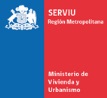 SUBDEPARTAMENTO SUBSIDIOS PARA PROYECTOS DE CONSTRUCCIÓN
00--------------------------------------------------------------------------------------OBJETIVOS DE LA JORNADA

01--------------------------------------------------------------------------------------------- CONTEXTUALIZACIÓN 
PROGRAMA FONDO SOLIDARIO DE ELECCIÓN DE VIVIENDA.

02----------------------------------------------------------------PROCEDIMIENTO Y PLAZOS DE EVALUACIÓN

03. ---------------------------------------------LISTAS DE VERIFICACIÓN DE INGRESO DE ANTECEDENTES
FACTIBILIDAD TÉCNICA ECONÓMICA
FACTIBILIDAD LEGAL
FACTIBILIDAD SOCIAL
FACTIBILIDAD FAMILIAR

04------------------------------------------------------------INGRESO DE PROYECTOS AL SISTEMA UMBRAL
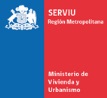 SUBDEPARTAMENTO SUBSIDIOS PARA PROYECTOS DE CONSTRUCCIÓN
01. CONTEXTUALIZACIÓN
--------------------------------------------------------------------------------------------------------------------   CONTEXTUALIZACIÓN 
PROGRAMA FONDO SOLIDARIO DE ELECCIÓN DE VIVIENDA.
Ingresar  Proyecto con Grupo Asociado
1. VALOR  DE VIVIENDA OBJETO DEL PROGRAMA
Postulación Colectiva Con Proyecto
Ingresar Proyecto a la Nómina de Oferta
2.  ESTRUCTURA DE POSTULACIÓN PARA PROYECTOS DE CONSTRUCCIÓN
Ingresar Grupo vinculándose a Proyecto de la Nómina de Oferta
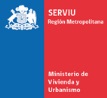 SUBDEPARTAMENTO SUBSIDIOS PARA PROYECTOS DE CONSTRUCCIÓN
01. CONTEXTUALIZACIÓN
--------------------------------------------------------------------------------------------------------------------   CONTEXTUALIZACIÓN 
PROGRAMA FONDO SOLIDARIO DE ELECCIÓN DE VIVIENDA.
BANCO DE POSTULACIÓNES
TÉCNICO-ECONÓMICO
A
PROYECTO TÉCNICO
LEGAL
GRUPO ORGANIZADO O POSTULACIÓN INDIVIDUAL DE CSP Y DP
B
PROYECTO HABITACIONAL
PROYECTO TÉCNICO
SOCIAL
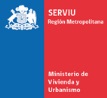 SUBDEPARTAMENTO SUBSIDIOS PARA PROYECTOS DE CONSTRUCCIÓN
01. CONTEXTUALIZACIÓN
--------------------------------------------------------------------------------------------------------------------   CONTEXTUALIZACIÓN 
PROGRAMA FONDO SOLIDARIO DE ELECCIÓN DE VIVIENDA.
4.  MONTOS DE SUBSIDIOS
*FACTOR MULTIPLICADOR POR COMUNA  RS 1874 20.03.15
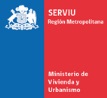 SUBDEPARTAMENTO SUBSIDIOS PARA PROYECTOS DE CONSTRUCCIÓN
01. CONTEXTUALIZACIÓN
--------------------------------------------------------------------------------------------------------------------   CONTEXTUALIZACIÓN 
PROGRAMA FONDO SOLIDARIO DE ELECCIÓN DE VIVIENDA.
5.  PUNTOS DE INTERES
Transitorios:

Art. 2: las modificaciones podrán ser aplicables a proyectos, grupos y familias beneficiadas con anterioridad a la publicación del Decreto, en cuyo caso se aplicarán a las actuaciones aún no realizadas o a los efectos aún no producidos.

Art. 3: Aumento de montos de A.T. para EP que absorban demanda beneficiadas sin proyecto entre 2012 y 2014 

 Art. 4: Familias beneficiadas bajo la modalidad de grupos sin proyecto, podrán adscribir individual o grupalmente en viviendas disponibles en la Nómina de Oferta o aplicar individualmente en el mercado inmobiliario.

Art 5: Grupos sin proyectos que ya están en el Banco podrán cambiar a Grupos con proyectos
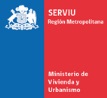 SUBDEPARTAMENTO SUBSIDIOS PARA PROYECTOS DE CONSTRUCCIÓN
01. CONTEXTUALIZACIÓN
--------------------------------------------------------------------------------------------------------------------   CONTEXTUALIZACIÓN 
PROGRAMA FONDO SOLIDARIO DE ELECCIÓN DE VIVIENDA.
6.  PROXIMOS LLAMADOS PROGRAMADOS
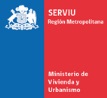 SUBDEPARTAMENTO SUBSIDIOS PARA PROYECTOS DE CONSTRUCCIÓN
02. EVALUACIÓN
--------------------------------------------------------------------------------------------------------------------   PROCEDIMIENTO Y PLAZOS DE EVALUACIÓN
EP
PEOCEDIMIENTO 
      DE EVALUACIÓN
CREACIÓN PROYECTO  UMBRAL
INGRESO DE ANTECEDENTES PROYECTO (SSPC)
ANT.  TÉCNICOS
DEP. ESTUDIOS
30 DIAS HABILES
SERVIU
ANT. FAMILIAS
SSPC
ANT. JURÍDICOS
DEP. JURÍDICO
ANT. PAS
SECCIÓN PAS
EMISION CCD – CCC – COP
(SSPC)
60 DIAS HABILES
EP
REINGRESO ANTECEDENTES (SSPC)
15 DIAS  HABILES
SERVIU
ANT.  TÉCNICOS
DEP. ESTUDIOS
ANT. FAMILIAS
SSPC
ANT. JURÍDICOS
DEP. JURDICO
ANT. PAS
SECCIÓN PAS
REINGRESO ANT. FAMILIAS
SSPC
EMISION CCD – CCC – COP
(SSPC)
EMISION CCD – CCC – CRP
(SSPC)
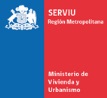 10 DIAS HABILES  SERVIU
20 DIAS HABILES  EP
SUBDEPARTAMENTO SUBSIDIOS PARA PROYECTOS DE CONSTRUCCIÓN
02. EVALUACIÓN
--------------------------------------------------------------------------------------------------------------------   PROCEDIMIENTO Y PLAZOS DE EVALUACIÓN
2.  PLAZOS DE EVALUACIÓN
30 días hábiles
SERVIU
60 días hábiles
EP
15 días hábiles
SERVIU
20 días hábiles
EP
10 días hábiles
SERVIU
Solo en caso de existir observaciones de familias
PROYECTO HABITACIONAL                                                                    6 MESES + 3 SEMANAS
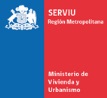 SUBDEPARTAMENTO SUBSIDIOS PARA PROYECTOS DE CONSTRUCCIÓN
03. FORMATOS DE INGRESOS
------------------------------------------------------------------------------------------------------------------- LISTAS DE VERIFICACION DE INGRESOS DE  ANTECEDENTES
PRESENTACIÓN LISTA DE VERIFICACIÓN ANTECEDENTES  FACTIBILIDAD TÉCNICA -  ECONÓMICA

PRESENTACIÓN LISTA DE VERIFICACIÓN ANTECEDENTES FACTIBILIDAD LEGAL

PRESENTACIÓN LISTA DE VERIFICACIÓN ANTECEDENTES FACTIBILIDAD SOCIAL

PRESENTACIÓN LISTA DE VERIFICACIÓN ANTECEDENTES FACTIBILIDAD FAMILIAR
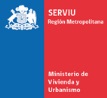 SUBDEPARTAMENTO SUBSIDIOS PARA PROYECTOS DE CONSTRUCCIÓN
04. SISTEMA UMBRAL
-------------------------------------------------------------------------------------------------------------------INGRESOS DE PROYECTOS AL SISTEMA UMBRAL
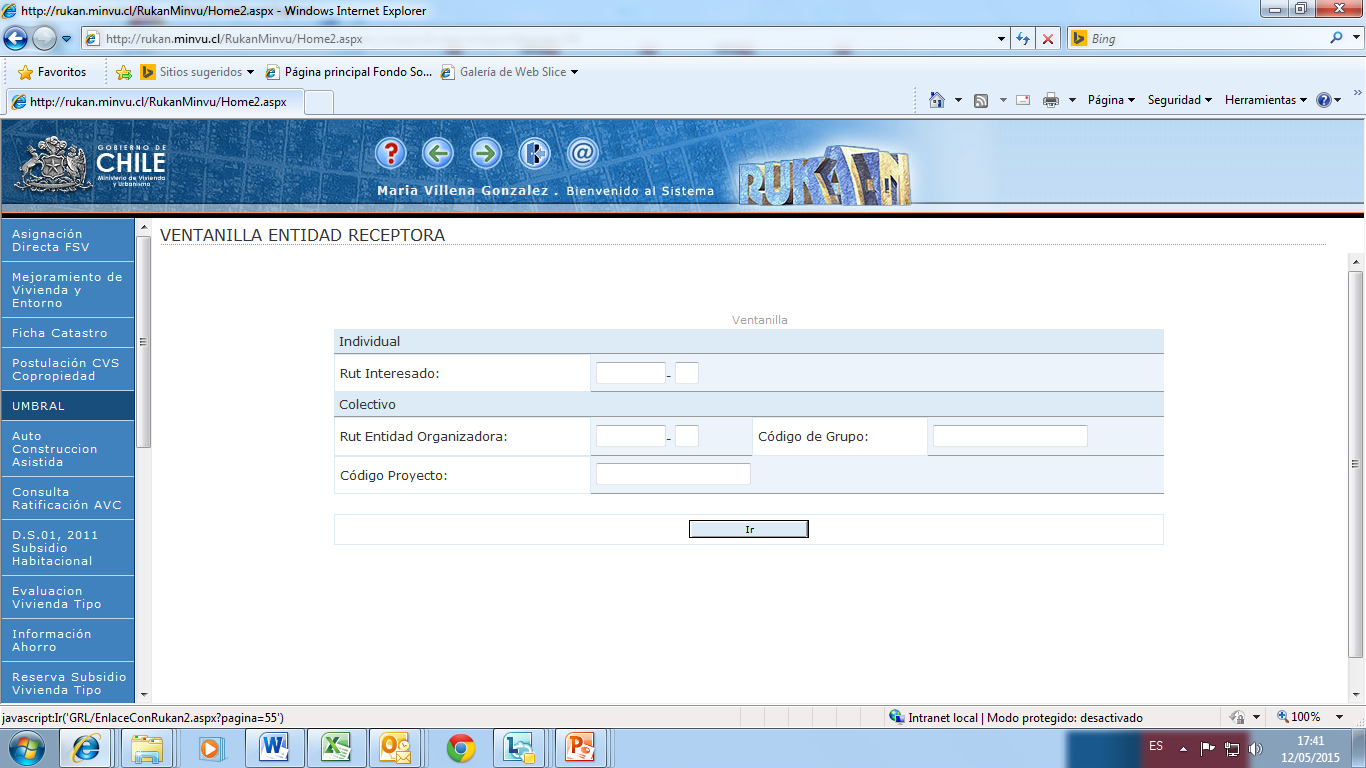 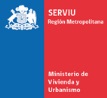 SUBDEPARTAMENTO SUBSIDIOS PARA PROYECTOS DE CONSTRUCCIÓN
04. SISTEMA UMBRAL
-------------------------------------------------------------------------------------------------------------------INGRESOS DE PROYECTOS AL SISTEMA UMBRAL
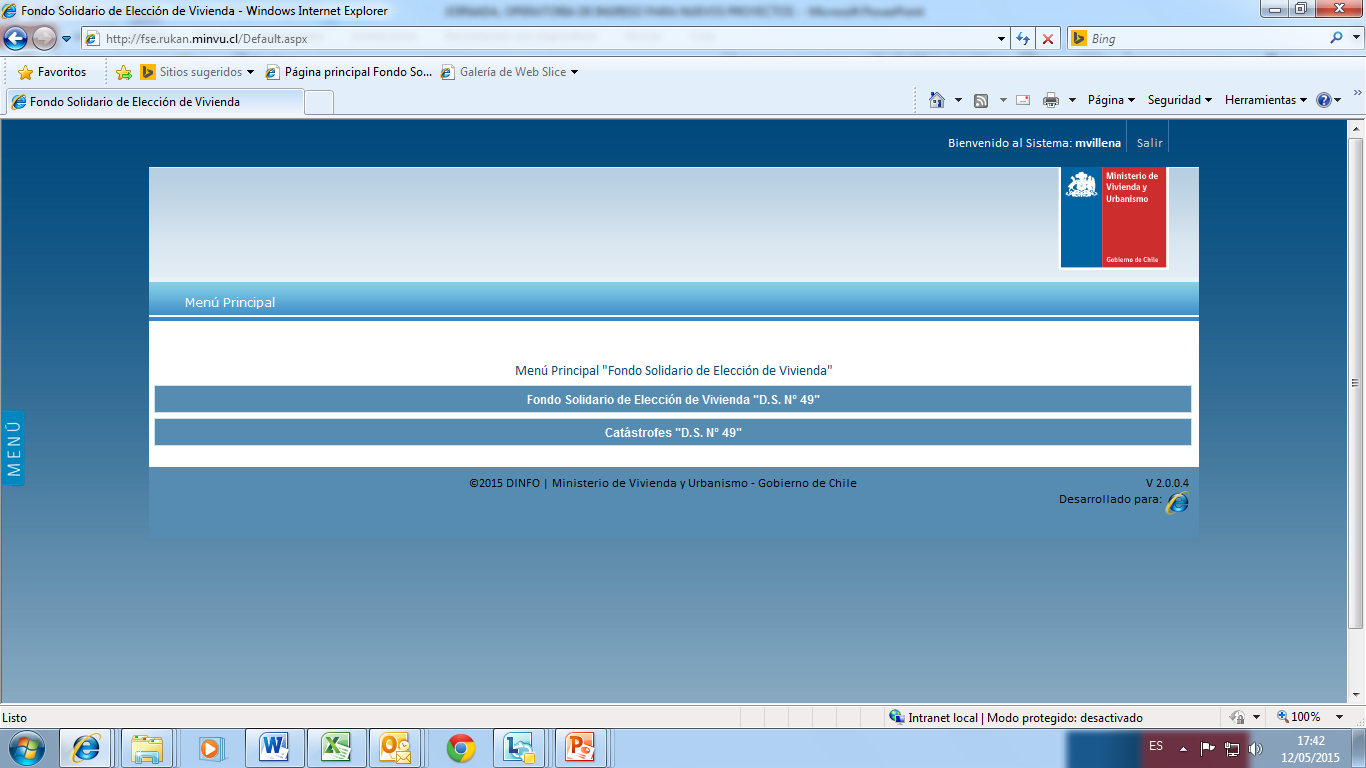 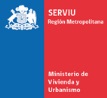 SUBDEPARTAMENTO SUBSIDIOS PARA PROYECTOS DE CONSTRUCCIÓN
04. SISTEMA UMBRAL
-------------------------------------------------------------------------------------------------------------------INGRESOS DE PROYECTOS AL SISTEMA UMBRAL
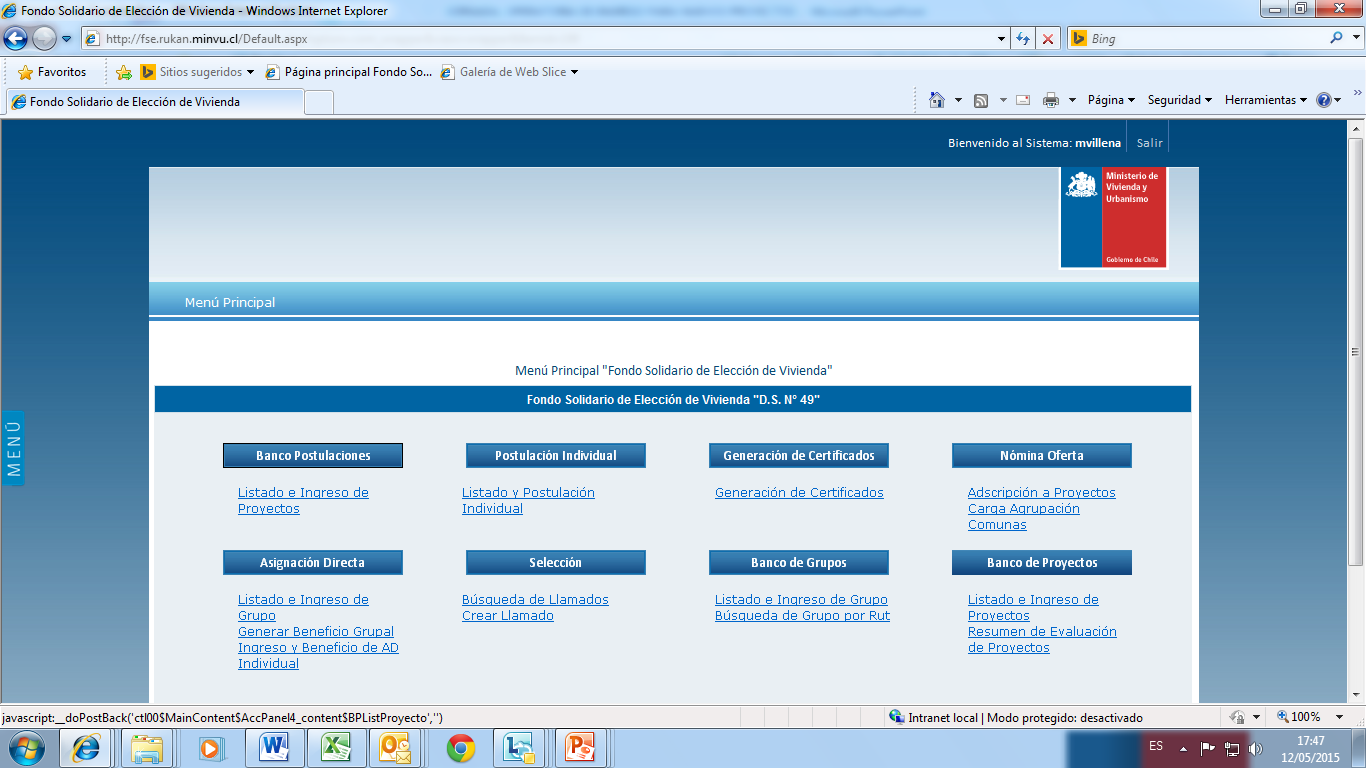 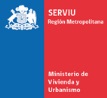 SUBDEPARTAMENTO SUBSIDIOS PARA PROYECTOS DE CONSTRUCCIÓN
04. SISTEMA UMBRAL
-------------------------------------------------------------------------------------------------------------------INGRESOS DE PROYECTOS AL SISTEMA UMBRAL
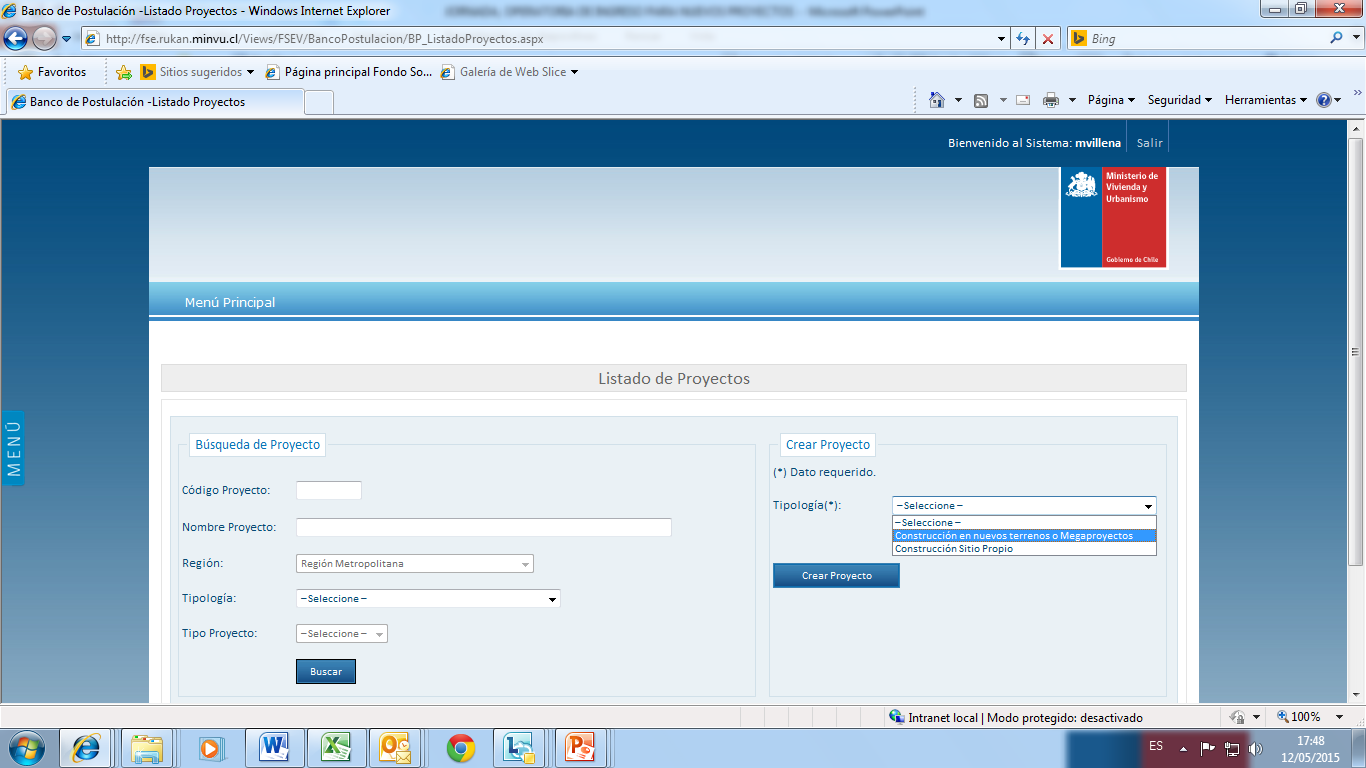 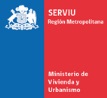 SUBDEPARTAMENTO SUBSIDIOS PARA PROYECTOS DE CONSTRUCCIÓN
--------------------------------------------------------------------------------------------------------------------BANCO DE PROYECTOS
SUBDEPARTAMENTO SUBSIDIOS PARA PROYECTOS DE CONSTRUCCIÓN



CORDINADORA BANCO DE POSTULACIONES                KAREN SAEZ  TORRES                 ksaezt@minvu.cl

ENCARGADA FACTIBILIDAD FAMILIAR                             LUCIA JAÑA MUÑOZ                     ljana@minvu.cl
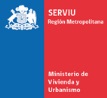 SUBDEPARTAMENTO SUBSIDIOS PARA PROYECTOS DE CONSTRUCCIÓN